STEP BY STEP GUIDE TO EXPORTFacilitator:Beverly Johnson
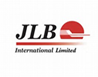 EXPORT COMPLIANCE

JAMPRO, Jamaica 10.08.2017
WHAT IS EXPORT COMPLIANCE
An Export Management compliance programme to ensure that the Company (Exporter) comply with the rules of origin, transshipment and entry at destination
Export Compliance is more than choosing a suitable mode of transport
Export Compliance is more than find a buyer for your products or services
EXPORT COMPLIANCE
Requires you to meet all the appropriate steps which will ensure your goods meeting all the rules, standards and regulations of the importing Country
Failure to comply may result in
	i. Goods being returned to exporting Country
	ii. Seizure by the authorities and full disposal at the 	importers’ expense    	
	iii. Imposed fines and penalties
EXPORT COMPLIANCE
Establish the Rules of Entry of the Import Country (eg. Permit, Licence etc)
Proper Classification of your shipment – use of Harmonised System Codes
Ensure you have done you due diligence of all persons within the export transactions
Compliance of the documents “called” into the transaction
The ‘Red Flags”
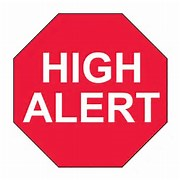 Prepared by Jampro
EXPORT COMPLIANCETHE EXPORT FLOW PROCESS
EXPORT COMPLIANCERegardless of the Mode of Transport choosen your shipment is not deemed “Delivered” until the buyeris satisfied.
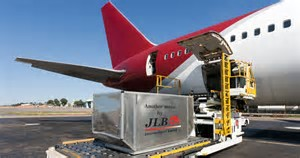 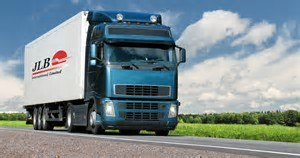 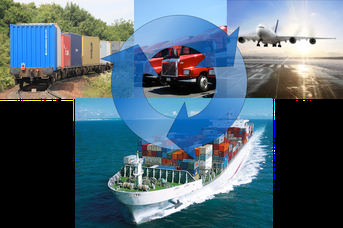 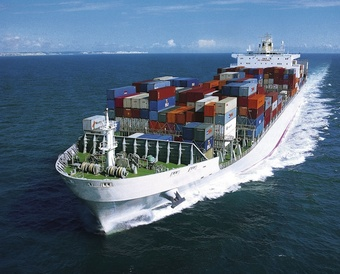 EXPORT COMPLIANCE
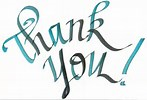 Beverlyj@jlbshipping.comTel: 011 44 785 002 5582
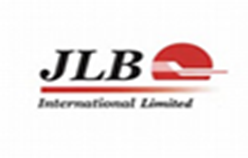